Я выбираю жизнь
Работу выполнил:студент группы 9 мциЕвсеев Даниил
Вредные привычки
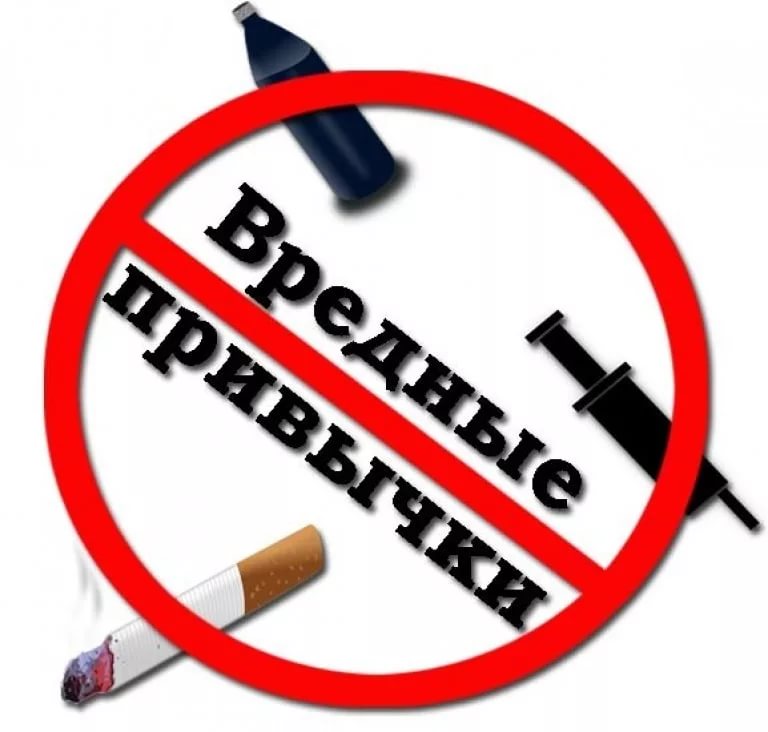 - Алкоголизм- Курение- Наркомания
Полезные привычки
- Соблюдать режим дня
- Делать зарядку- Мыть руки перед едой- Чистить зубы каждый день- Правильно питаться- Бегать/гулять по утрам или вечерам- Быть позитивным
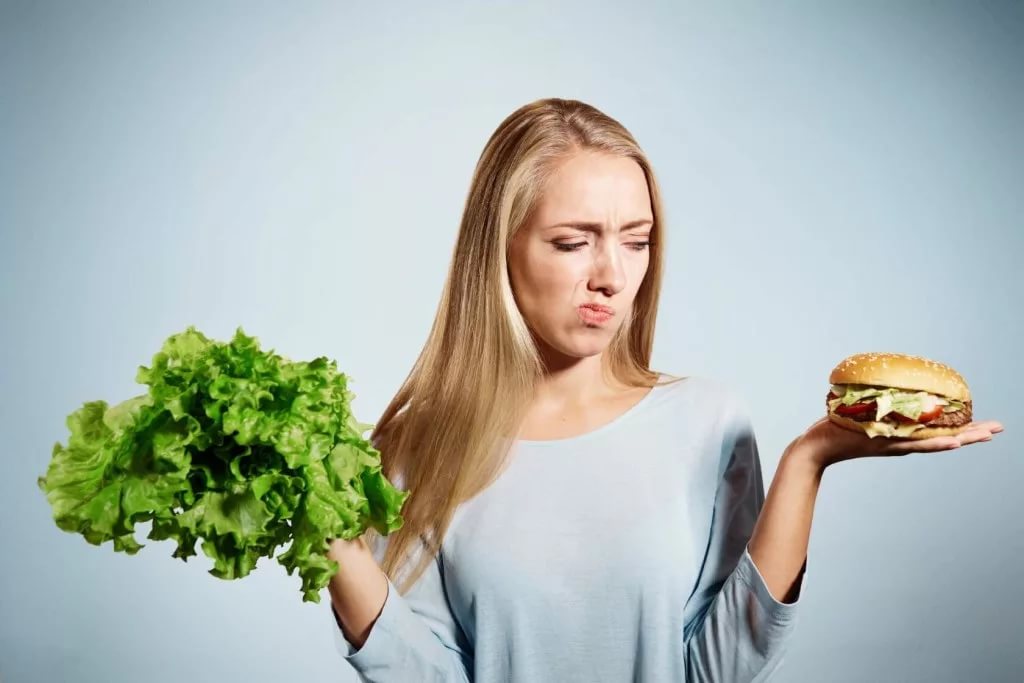 Алкоголизм
Алкоголизм – это зависимость от спиртных напитков. Имея зависимость от алкоголя, трудно признаться в этом даже самому себе. Человек продолжает пьянство, считая, что у него всё под контролем. Он нуждается в помощи, поддержки со стороны родных и близких.
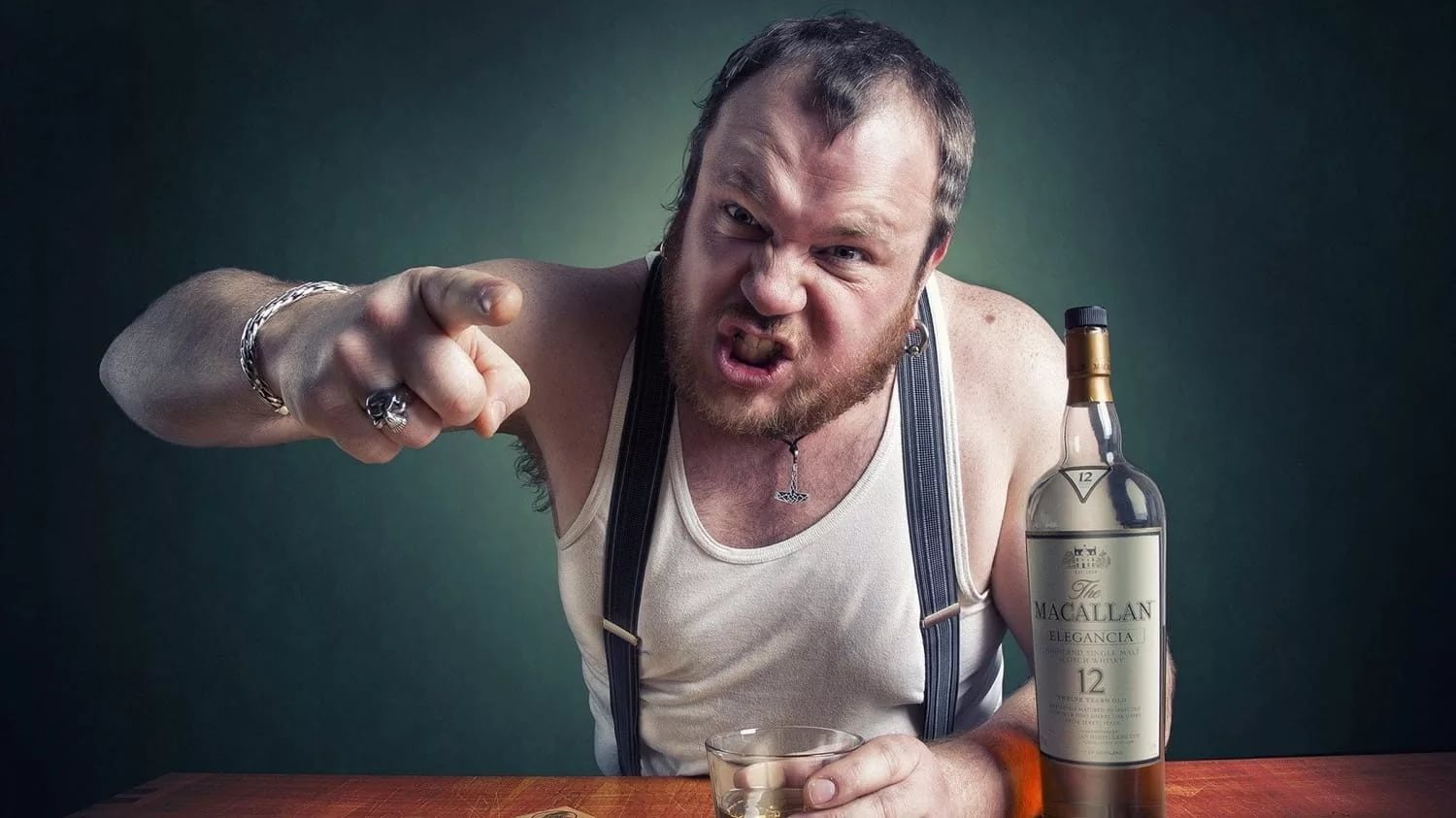 Симптомы и последствия
Симптомы
• Запои• Отсутствие реакции организма на алкоголь, он уже не отторгается.
• Похмельный синдром. 
• Изменение внешнего вида. 
• Агрессивность. 
• Деградация личности.
Последствия алкоголизма
развитие сердечной недостаточности;
цирроз печени;
гастрит, язва желудка;
снижение мозговой деятельности;
торможение скорости реакций;
быстрое старение;
Курение
Курение — вдыхание дыма тлеющего табака или других препаратов растительного происхождения.Никотин – сильный яд, один из самых опасных ядов растительного происхождения. Приводит к привыканию. Затрудняет доставку кислорода к мышцам и сердцу. Учащает сердцебиение и пульс. Отравляет клетки мозга. Это наркотик
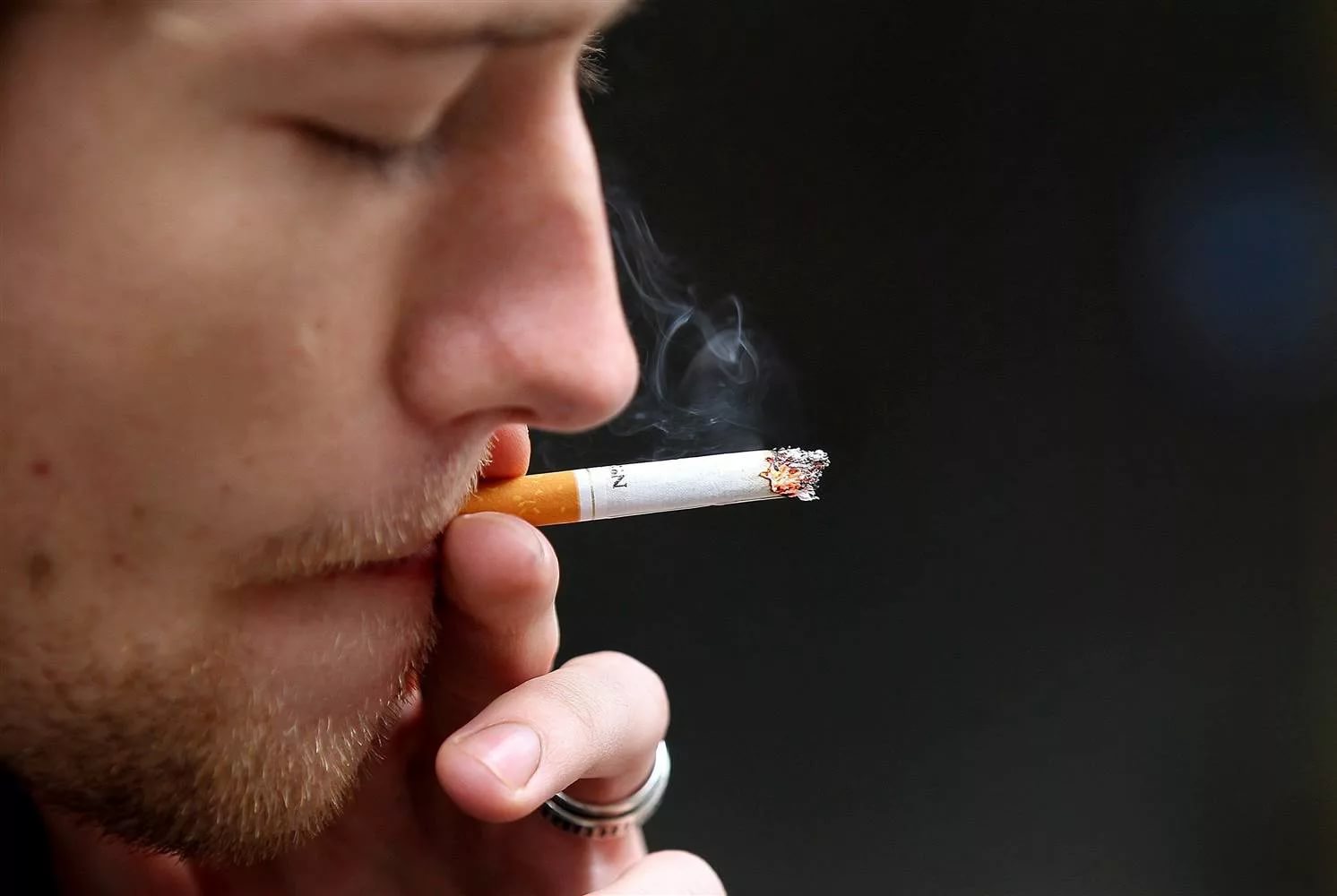 Виды легкий при курении
Легкие здорового человека
Легкие курящего человека
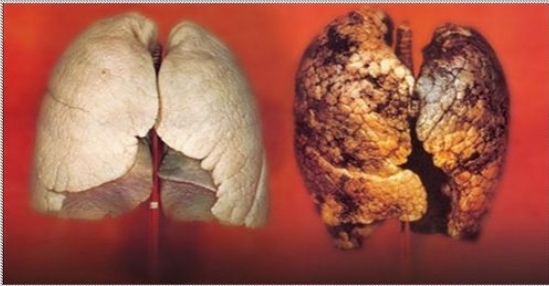 Какие болезни вызывает курение?
У курильщиков развиваются болезни:
рак губы, рта, горла, пищевода, гортани, легких; 
сердечно-сосудистые заболевания (инфаркт, инсульт, тромбоз артерий); 
дыхательных органов(бронхит, бронхиальная астма, воспаление голосовых связок, туберкулез легких); пищеварительной системы(хронический гастрит, колит, язва, цирроз печени); 
нервной системы(невриты, полиневриты)
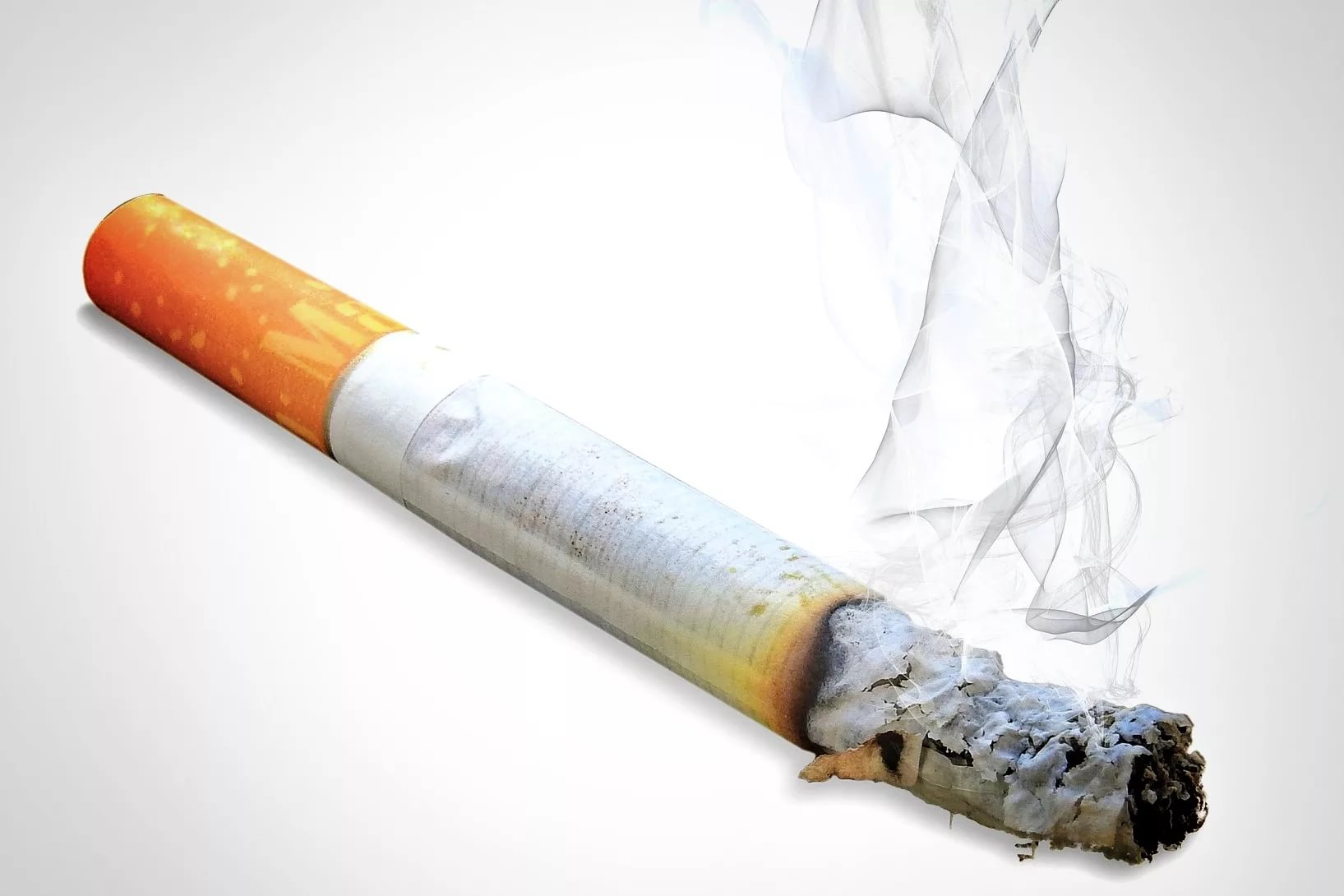 Наркомания
Наркомания – патологическое влечение к приему наркотических средств.				В РоссииПроблема наркомании затрагивает около человек, то есть практически жителя страны. Наркомания в России продолжает "молодеть". По последним данным, более 60 % наркоманов - люди в возрасте 18-30 лет и Средний возраст приобщения к наркотикам в России составляет 15-17 лет, но участились случаи первичного употребления наркотиков детьми 11-13 лет. Отмечены и случаи употребления наркотиков детьми 6-7 лет. 30 млн. каждого пятого почти 20 % - школьники.
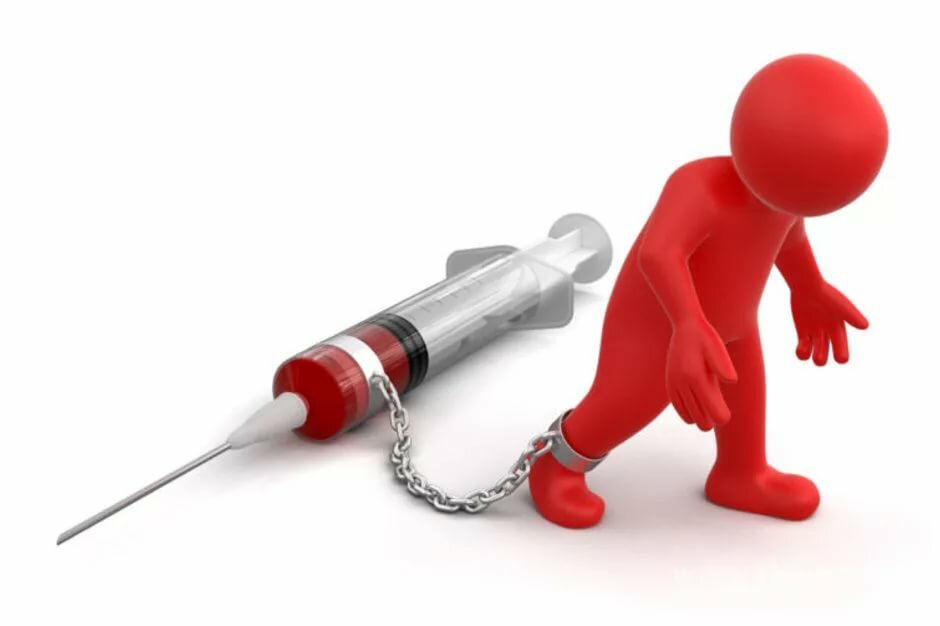 Последствия употребления наркотиков
- В первую очередь наркотики влияют на психику, что приводит к духовной деградации и полному физическому истощению организма.
- При употреблении наркотиков начинает разлагаться печень, изменяют свою работу почки и вслед за ними начинают разрушаться все органы в организме, делая употребляющего наркотики инвалидом на всю жизнь.
- Наркоман - раб наркотика; ради него он пойдёт на любую низость и преступление, что рано или поздно приведёт его к смерти. Даже одного приёма достаточно, чтобы стать "зависимым".
Признаки наркомании
Внешние признаки:-    Бледность кожи. 
Расширенные или суженные зрачки. 
Покрасневшие или помутневшие глаза. 
-    Замедленная речь. 
Плохая координация движений. 
Похудение или прибавка в весе. Блеск в глазах. 
-    Нарушение пищеварения.
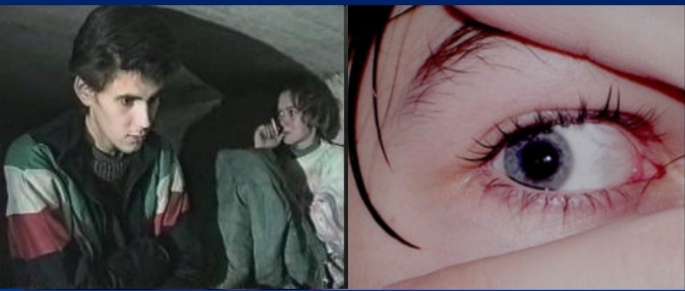 Изменения в поведении
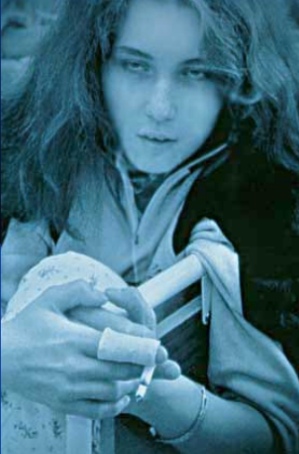 -    Нарастающее безразличие.
Невозможность сосредоточиться.
Болезненная реакция на критику. 
Частая и резкая смена настроения. 
Смена круга знакомых . 
Безобразное отношение к учебе .
Проявление грубости, лени. 
Нарушение сна . 
-    Изменения в поведении.
Заключение
В заключении хочу сказать берегите себя и свою жизнь.Здоровье в жизни самое главное. Моя цель показывая эту презентацию показать, людям которые употребляют и злоупотребляют свои здоровьем, что это плохо и очень чревато для здоровья и жизни человека. Лучше заниматься спортом ходить в спортзалы играть на свежем воздухе чем губить своё здоровье всякими вредными веществами.
Спасибо за внимание!